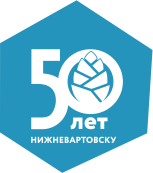 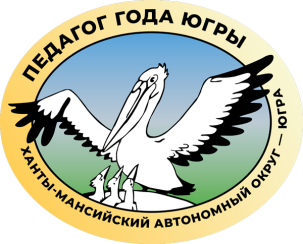 Конкурс профессионального мастерства
«Педагог года Югры — 2022»
Педагог-психологХанты-Мансийского автономного округа – Югры
Шарафеева Ляйсан Радиковна, педагог-психолог 
муниципального бюджетного 
общеобразовательного 
учреждения «Средняя школа №43»
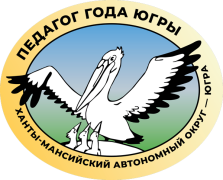 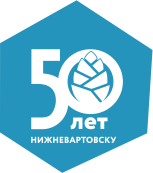